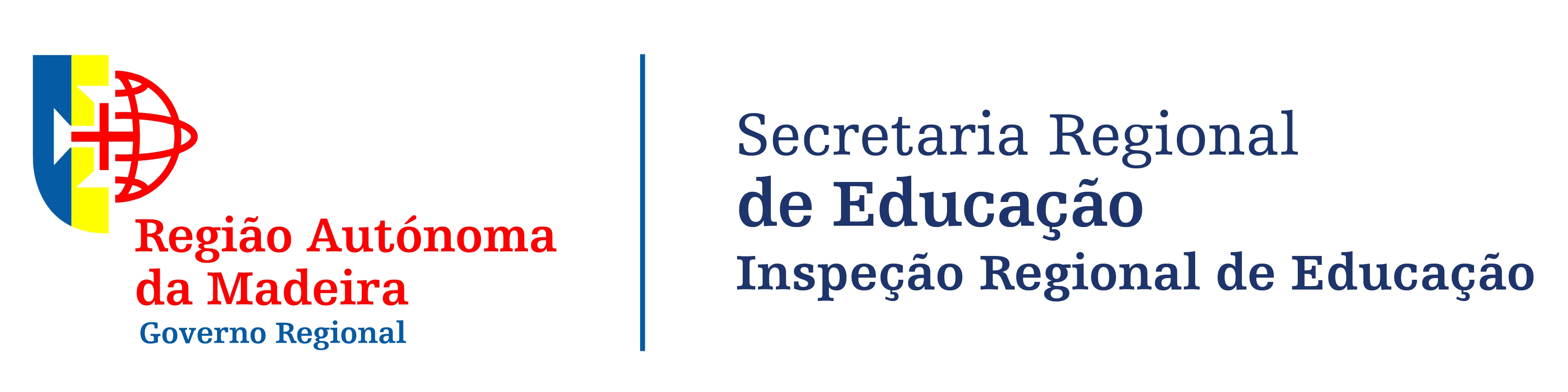 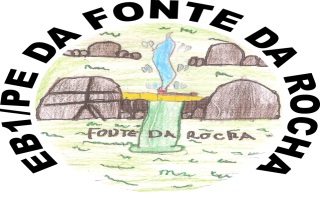 A S.W.O.T. analysis: A school’s reality and inspection’s contribution
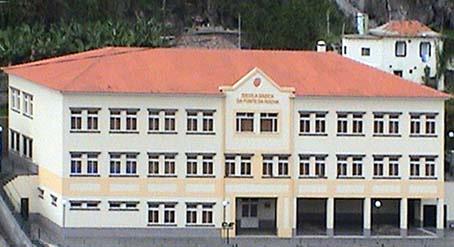 António Cerdeira
Noema Barbosa


30-31 May  - Funchal – Madeira Island - Portugal
sUMMARY
1. School’s location
2. Strutural organization – 3 levels
3. A S.W.O.T analysis – profile
4. The involvement of the different Educational Staff
      4.1. The school improvement progress
5. School’s work methodology - dynamics
6. Inspection’s intervention – A co-creator?
    6.1. Inspection´s contribution
    6.2. Main obstacles
7. Reflections
    7.1. Education nowdays - Challenges
8.  Conclusion
9. A school...a window open to the world…
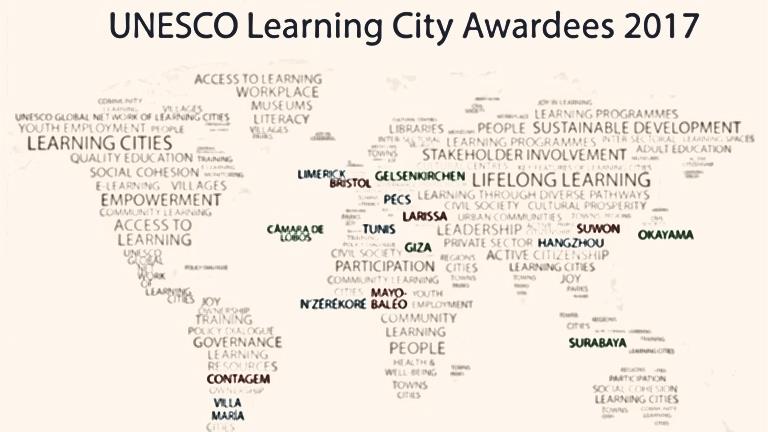 1. School’s location
Câmara de lobos
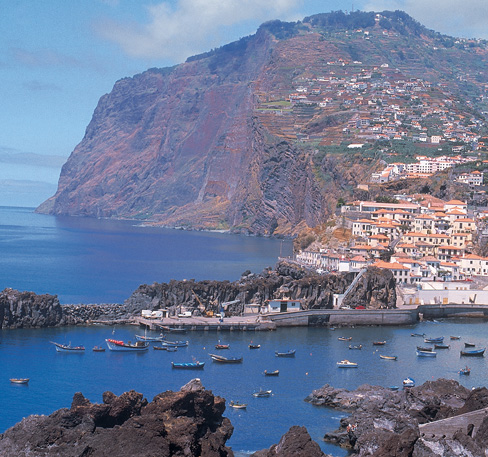 In Social housing districts
SOCIAL AND ECONOMICAL CARACTERIZATION
Pupil’s Parents: 
Some are unemployed, fisherman;
working in construction(men);
Some of the Women are unemployed as well, living from social benefits, and a small number are housewives,
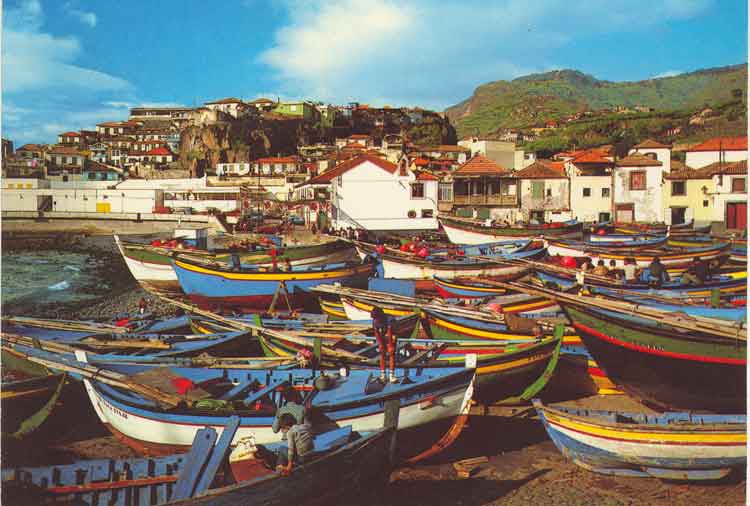 2. Strutural organization – 3 levels
Primary school
Pre-primary
Lifelong learning
2 classes;
Students with 35 to 45 years old;
Starting at 02:30 p.m. and ending at 05:00 p.m.
4 classes: 1st, 2nd, 3rd and 4th grade;
From 6 to 11 years old pupils;
Timetable from 08:30 a.m. to 06:30 p.m.
2 classrooms: Orange and Blue;
Children from 3 to 6 years old;
Timetable from 08:30 a.m. to 06:30 p.m.
Full time school
3. a s.w.o.t analysis – profile
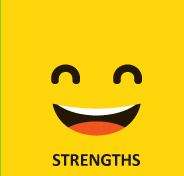 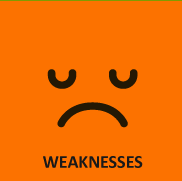 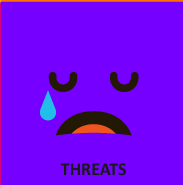 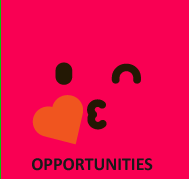 4. THE INVOLVEMENT OF THE DIFFERENT EDUCATIONAL STAFF
TEACHER/EDUCATOR
Creativity
Context
METHODOLOGY
EVALUATION
Community
Connections
Care
Coherence
Curiosity
Challenge
MATERIALS
CURRICULUM
EDUCATIONAL & CULTURAL CONTEXT
4.1. tHE SCHOOL IMPROVEMENT PROCESS
Gather
Get ready,
Collect school data and
Build school profile
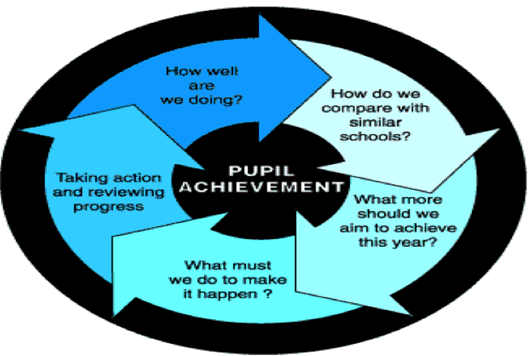 Do
Implement plan
Monitor and evaluate the plan
Study
Analyze data
Set goals
Set measurable objectives/targets
Research best pratice
Plan 
Develop school
Improvement plan
“The concept of “curriculum” should be developed from “ predetermined and static” to “adaptable and dynamic”. 
Schools and teachers should be able to update and align the curriculum to reflect evolving societal requirements as well as individual learning needs.”

(OECD, 2018, P.7)
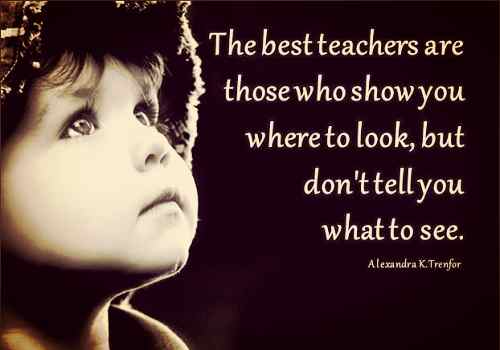 5. School work methodology - DYNAMICS
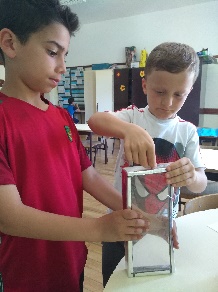 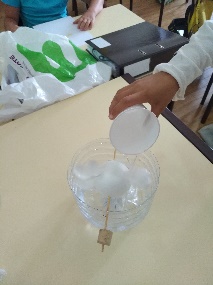 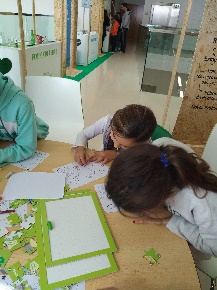 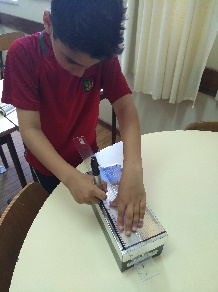 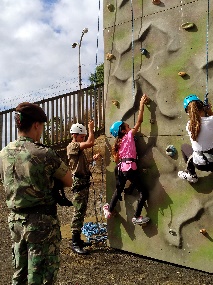 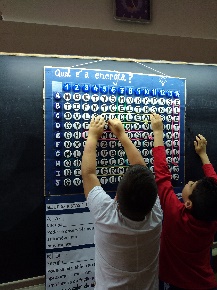 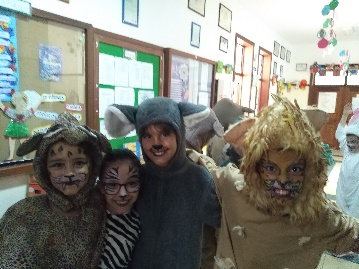 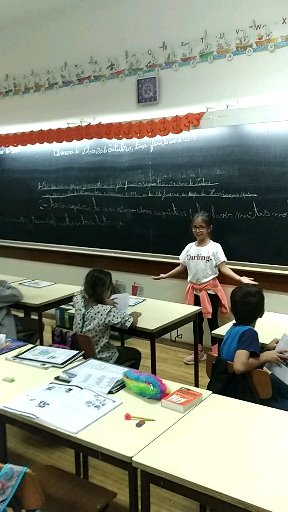 6. Inspection’s intervention – a co-creator?
6.1. contribution’s
6.2. Main obstacles
7. REFLECTIONS…
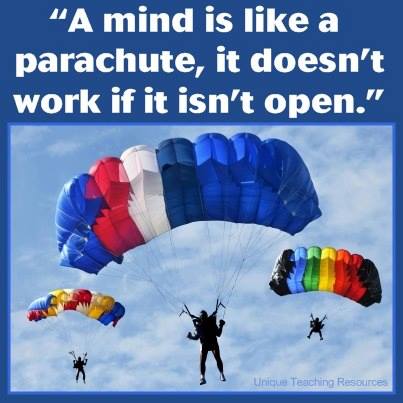 Please see the “BRIDGE” short animated film in the link below…

https://www.youtube.com/watch?v=_u1vQ7Mh4Sk
7.1. Education nowadays – Challenges
8. CONCLUSION
Society is evolving so fast, as well as technology, and the needs aren’t the same from those in the past. 

Challenges are everywhere: in education, society, family structures, their roles.

Collaboration is essential now times in order to try to find accurate answers.

And as teachers/educators, we have a special task: to prepare our children, future citizens of tomorrow, to be participative, interventive, and adaptive to all circumstances. 

So that they can embrace the future successfully, we have to allow them the opportunity to try, to develop as many skills as they can, through the articulation between subjects, contents, the diversification of activities, strategies, materials, and resources.
Any strategy implemented concerning education has to be thought and viewed in a collaborative way, as making part of a process of constant learning, interactive relationships, partnerships, sharing and profound knowledge of the educational, social, historical, political, cultural context, in order to maintain the identity of cultures, people and its roots but also opened to the world.

Co-creating and opening up schools to new ideas, strategies, methodologies, and sharing them can be scary, but rewarding as well, since it puts us in contact with new ways of thinking, new energy benefits due to sharing perspectives and collaborating. 

Unfortunately, co-creation is not a fail-proof innovation process: there’s no guarantee, though we can always get great meetings of minds, fresh perspectives, and inspiring ideas, that may guide us in finding more accurate answers and the right direction.
8. A SCHOOL…A WINDOW OPEN TO THE WORLD…
PEACE RUN EVENT
The video is available (from 1:57 to 3:28) in…

https://www.youtube.com/watch?v=xkw9KOCQoso
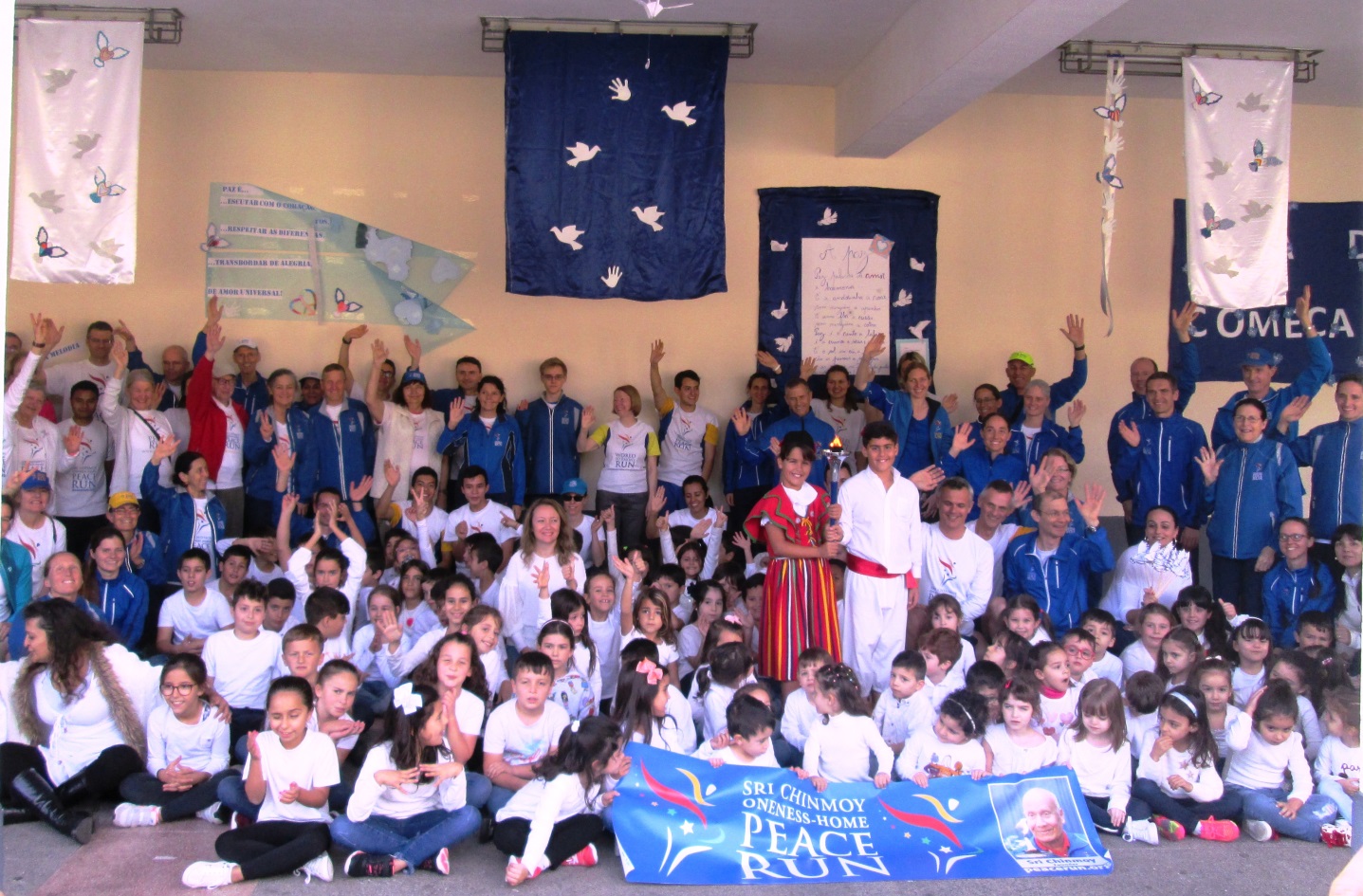 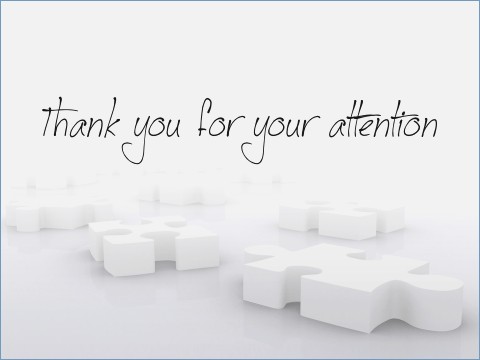